Модуль « Основы мировых религиозных культур»
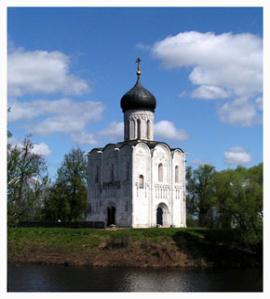 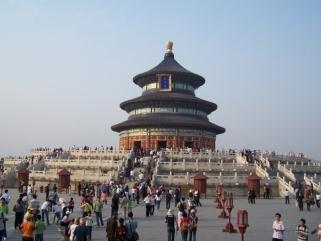 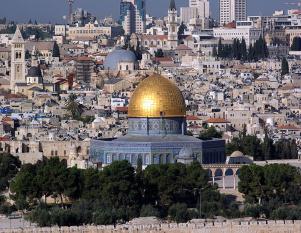 Святые места мировых религиозных культур
Из данной презентации учащиеся узнают, что  у людей разных мировых религиозных культур есть святые места, которым они поклоняются.
Цель: обобщить знания учащихся о святых местах мировых религиозных культур.
Задачи: 
 1. Повторить понятия: святые места, храм, мечеть.
2. Показать святые места мировых религиозных культур: христианства, буддизма, ислама.
«Святые места – это места, связанные с деяниями богов и святых, различными событиями священной истории и являющиеся объектами поклонения верующих, совершающих паломничество к ним».(Словарь исторических терминов, 1998г, А.Крюковских)
Христианство
Родина христианства – средиземноморье. Древний Рим.
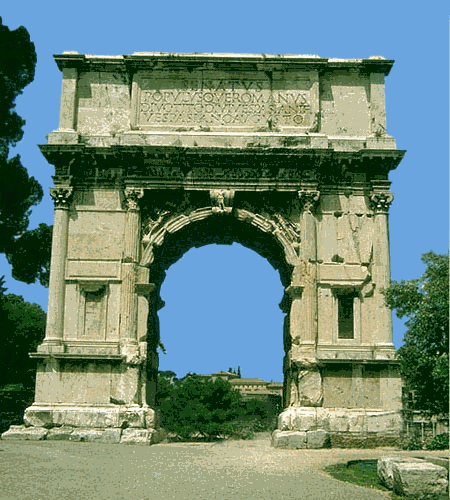 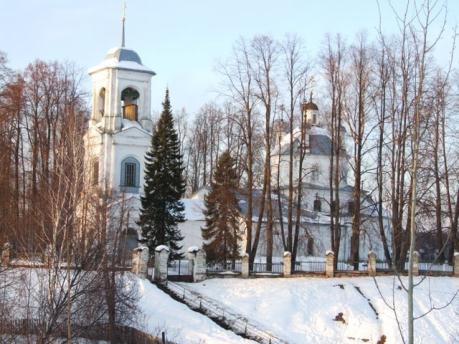 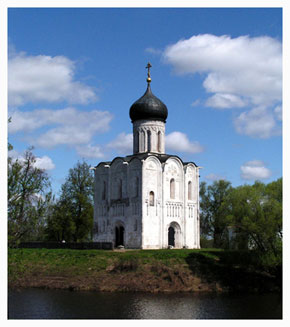 Храм Воскресения Господня
Храм Покрова на Нерли
Ислам
Родина ислама – Аравийский полуостров.
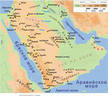 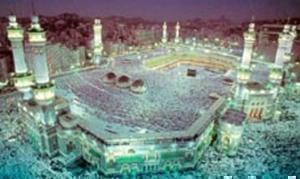 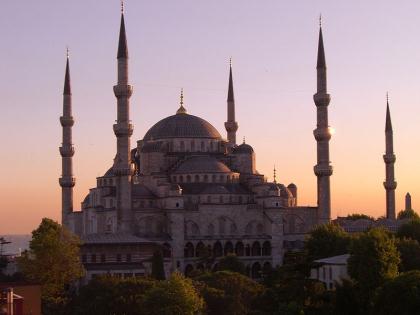 Мечеть Аль-Харам
Мечеть в  Стамбуле
Буддизм
«Человек, следующий Драхме, похож на человека, вошедшего с огнём в тёмную комнату. Тьма перед ним расступится, и его окружит свет».
                                                          (из наставления Будды)
  Буддизм зародился в Индии.
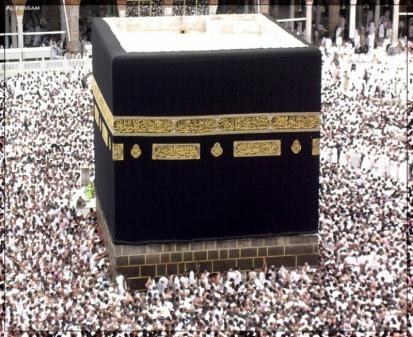 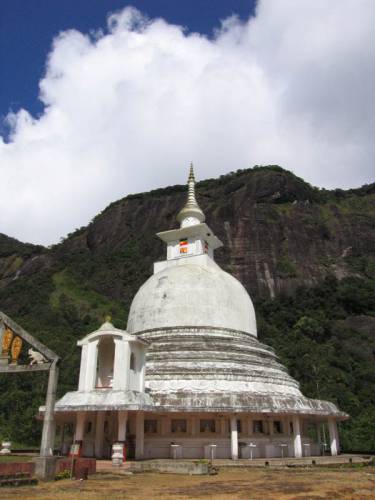 Кааба
Буданахт - святое место буддистов
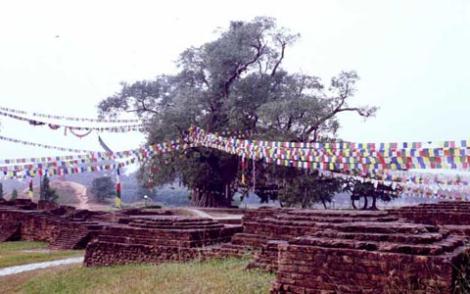 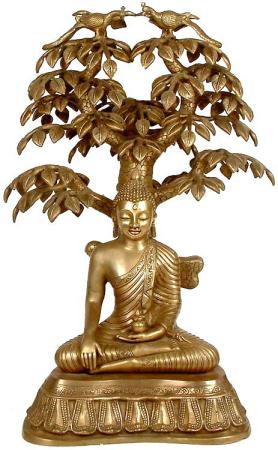 Дерево Бодхи
Изучение памятников мировых религиозных культур формирует  у учащихся знание, понимание и уважение к истории и культуре мировых религий.
Над проектом работали: Вихарева Н.А., Купцова Е.В.,   Серова Т.Б.(Кологривский р-н),Смирнова Н.А., Бабушкина Л.И., Гусарова Л.И. (Буйский р-н)2010г.